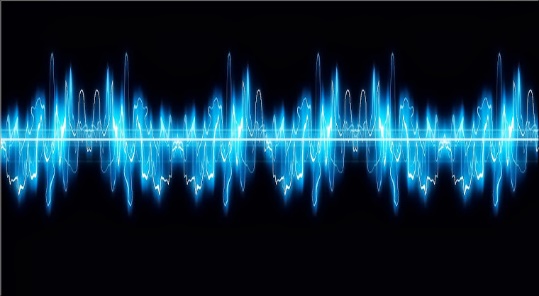 Χειμερινό Εξάμηνο 2023-2024
ΗΥ370 – Ψηφιακή Επεξεργασία Σήματος
Μια μικρή εισαγωγή
Τι είναι το ΗΥ370?
Είναι το βασικό μάθημα για επιστήμες μηχανικού που περιλαμβάνουν:
Τηλεπικοινωνίες
Επεξεργασία Ήχου/Φωνής
Επεξεργασία Εικόνας
Επεξεργασία Βιοσημάτων
Εφαρμογές μηχανικής μάθησης
Ρομποτική
Υπολογιστική Όραση
και άλλων πολλών…
Τι μορφής μάθημα είναι το ΗΥ370?
Είναι ένα ιδιαίτερα απαιτητικό μάθημα με υψηλό φόρτο εργασίας
Η κατανόηση της φιλοσοφίας (αλλά και οι γνώσεις) του προ-απαιτούμενού του
		ΗΥ215-Εφαρμοσμένα Μαθηματικά για Μηχανικούς
       θα σας είναι πολύτιμη σε αυτό το μάθημα
Οι μαθηματικές έννοιες δεν παρουσιάζονται «στεγνές» αλλά από τη σκοπιά του μηχανικού, δηλ. ερμηνεύοντας τη σημασία τους σε σχέση με πραγματικά προβλήματα
Θεωρητικές ασκήσεις θα «χτίσουν» εμπιστοσύνη στις ικανότητές σας επάνω στη διδακτέα ύλη
Πραγματικές εφαρμογές στην Python θα «χτίσουν» το προφίλ του μηχανικού ο οποίος μεταφέρει τις θεωρητικές ιδέες στην πράξη, προσαρμόζοντάς τες κατάλληλα
Τι μορφής μάθημα είναι το ΗΥ370?
Απαιτεί συνεχή κι αδιάλειπτη παρουσία στις διαλέξεις για την κατανόηση των εννοιών
Οι σημειώσεις επαρκούν για να καλύψετε απουσίες αλλά συνίσταται ένθερμα οι τελευταίες να μην είναι πολλές
Ο γνώστης των τεχνικών της ψηφιακής επεξεργασίας σήματος, σε συνδυασμό με το ισχυρό προγραμματιστικό υπόβαθρο που παρέχει το τμήμα, είναι ένας υψηλά καταρτισμένος και περιζήτητος μηχανικός που μπορεί να σταδιοδρομήσει σε πληθώρα επιστημών!
Πώς συνδέεται το ΗΥ370 με άλλα μαθήματα? (ενδεικτική και μη εξαντλητική  λίστα)
ΗΥ587 Νευρωνικά Δίκτυα και Μάθηση Ιεραρχικών Αναπαραστάσεων
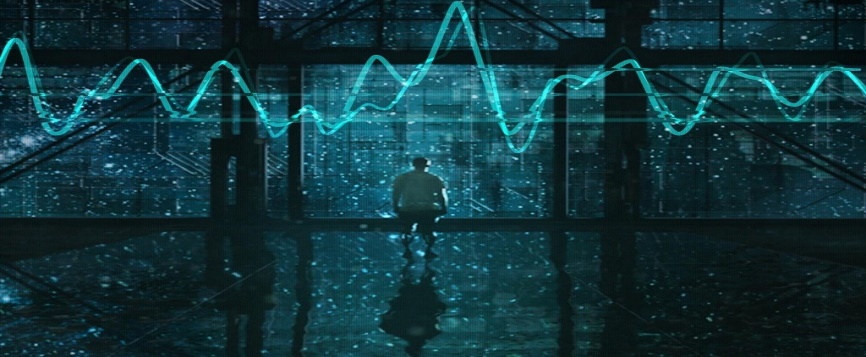 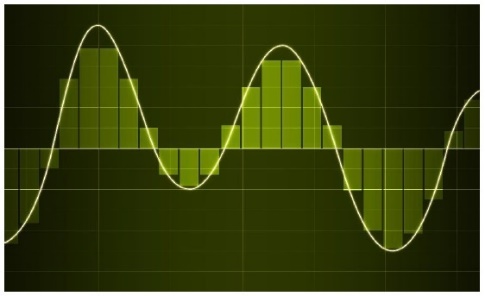 Τι περιέχει το ΗΥ370?
1ο Κομμάτι
2ο Κομμάτι
Βασικά Σήματα
Συστήματα και Ιδιότητες
Εξισώσεις Διαφορών ως συστήματα
Μετασχηματισμός Fourier
Συστήματα στο χώρο του Fourier
Μετασχηματισμός Z
Συστήματα στο χώρο του Z
Δομές Συστημάτων
Σχεδίαση Ψηφιακών Φίλτρων
Φασματική Ανάλυση
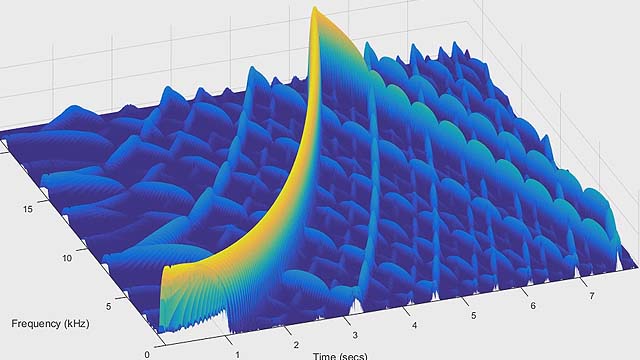 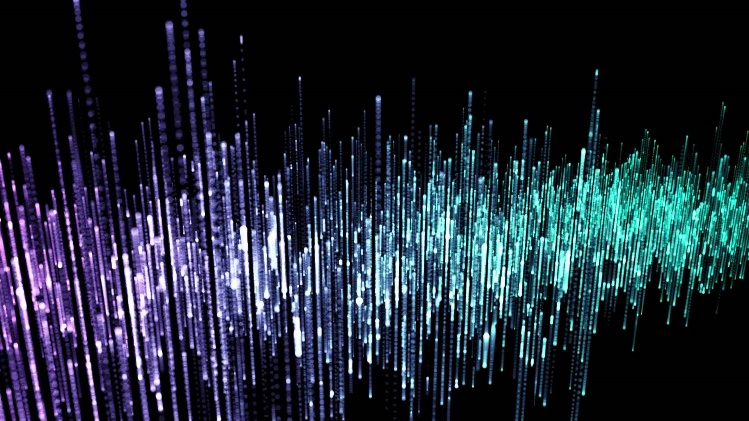 Ποιοι διδάσκουν στο ΗΥ370?
Βοηθοί
Διδάσκων
Ζώτος Βασίλειος
Μεταπτυχιακός Φοιτητής
Ραπτάκης Μιχάλης
Υποψήφιος Διδάκτωρ
Σκουλούδη Ευγενία
ΔΕΠΡΟΦΟΙΤ
Ιβάνοβ Τόνι
ΔΕΠΡΟΦΟΙΤ
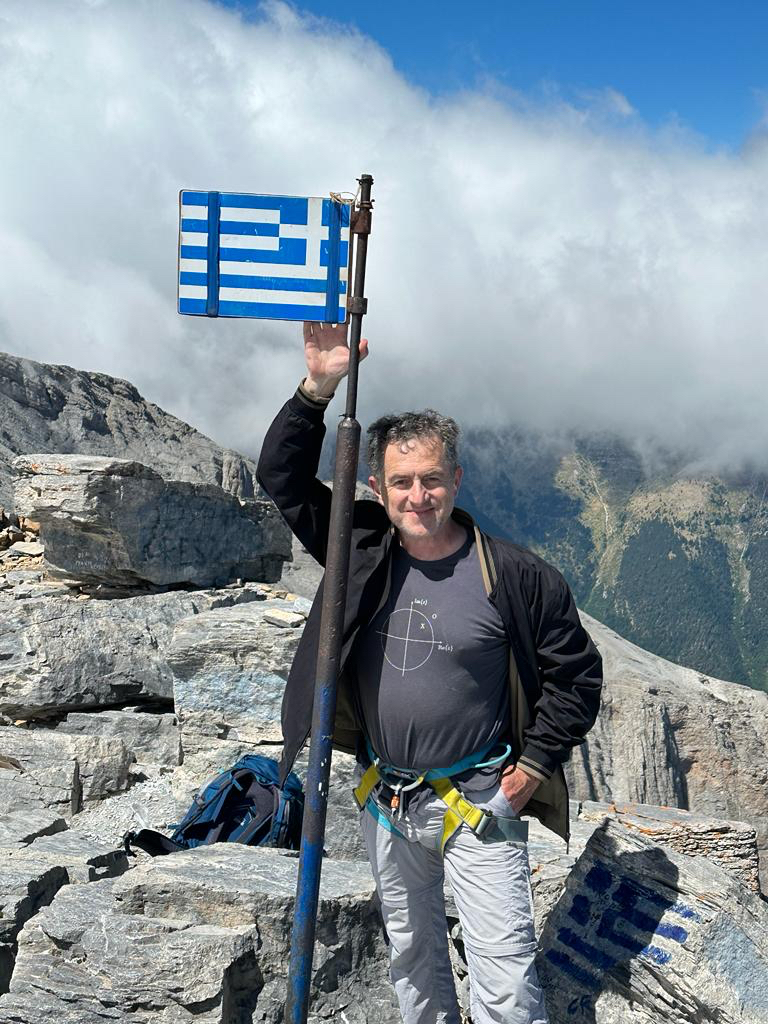 Στυλιανού Ιωάννης
Καθηγητής

Ώρες γραφείου:
Μετά από συνεννόησημε e-mail
Πότε διδάσκεται το ΗΥ370?
Ώρες Μαθημάτων
Αναπληρώσεις/Φροντιστήρια/Εργαστήρια
Τρίτη – Πέμπτη, A113
10:00 - 12:00
Δευτέρα, H204
 10:00 - 12:00
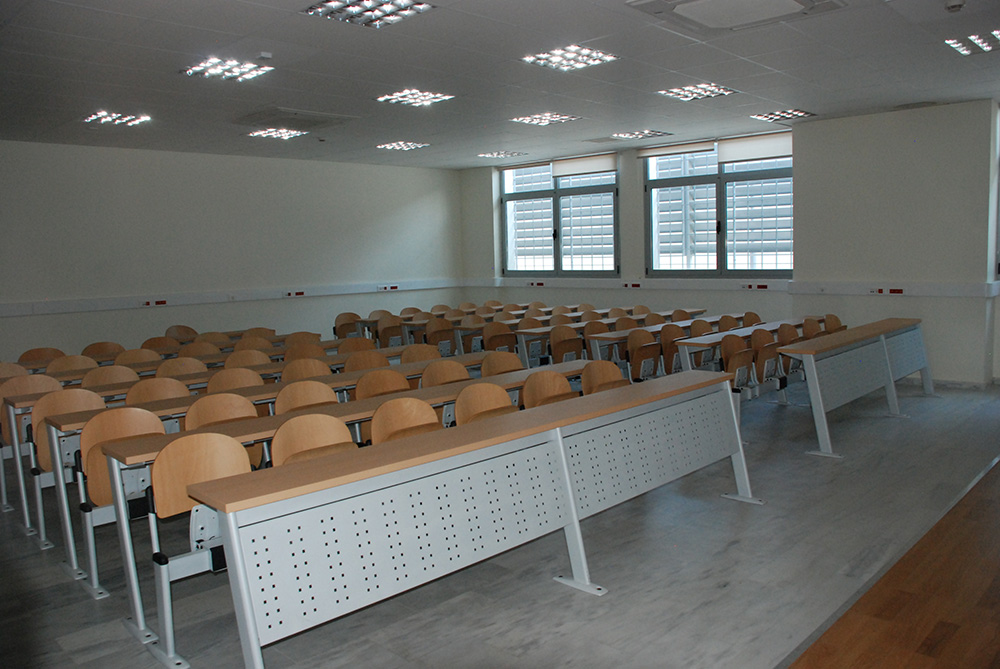 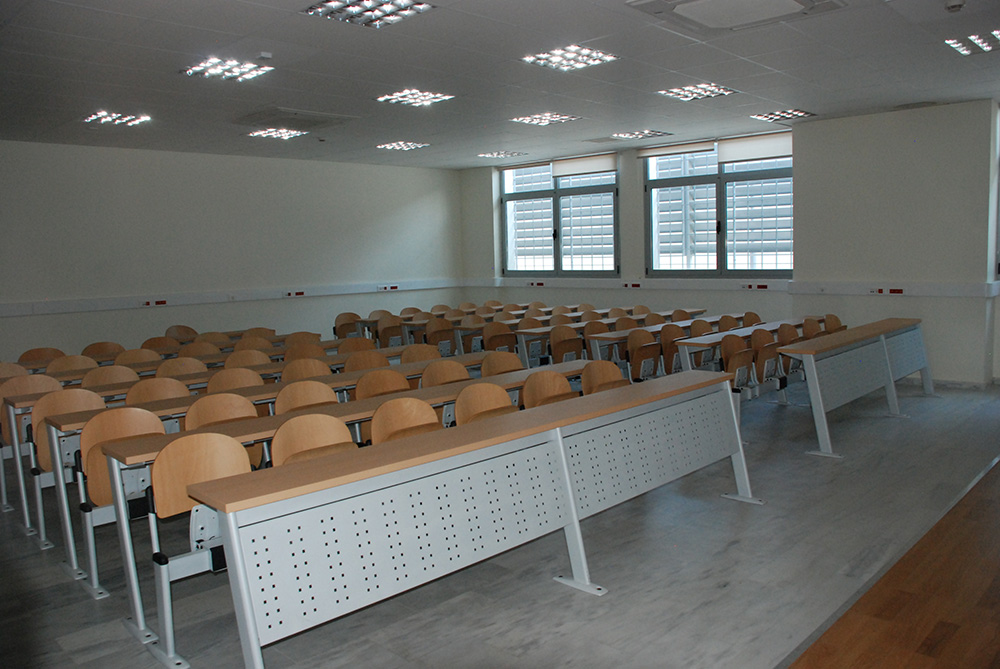 Αξιολόγηση
Βαθμός Β
Σειρές Ασκήσεων Α                                                       20%
Σε ~10-15ήμερη βάση (~5 σειρές)
Κάποιες απαντήσεις θα δίνονται ως hint
Αυστηρός έλεγχος για αντιγραφές
Σειρές Εργαστηρίων Ε                                                  20%
Σε ~10-15ήμερη βάση (~5 σειρές)
Βασίζεται αποκλειστικά σε Python
Αυστηρός έλεγχος για αντιγραφές
Πρόοδος Π                                                                     30% 
Προαιρετική και βοηθητική
Ανοιχτές σημειώσεις
Τελική Εξέταση Τ                                                   30% ή 60%
Ανοιχτές σημειώσεις
Ρήτρα: Τ >= 4.5
Αν Τ >= 4.5, τότε Β = max(B1, B2)
B1 = 0.25A + 0.25E + 0.5T
B2 = 0.25A + 0.25E + 0.2Π + 0.3Τ
Αλλιώς B = T
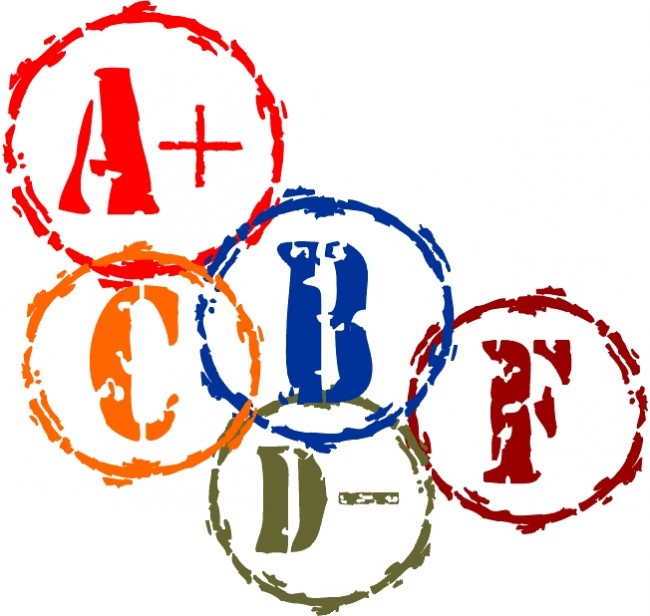 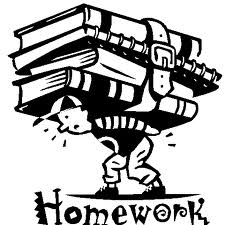 Ασκήσεις
Μετρούν 20%
Σχεδόν αποκλειστικά θεωρητικές
ΠΟΛΥ σημαντικές για την κατανόηση του μαθήματος
Οι ασκήσεις παραδίδονται έντυπα ή ηλεκτρονικά την ώρα που θα αναφέρεται επάνω στο φύλλο ασκήσεων. 
Ηλεκτρονική παράδοση ασκήσεων δικαιούνται όλοι οι φοιτητές του μαθήματος (αποκλειστικά μέσω του προγράμματος TURNIN – για φοιτητές/τριες εκτός CSD, η παράδοση γίνεται μέσω e-mail στο bzotos@csd.uoc.gr).
Η μορφή του παραδοτέου αρχείου πρέπει αυστηρά να είναι η ακόλουθη:
Ένα ενιαίο αρχείο, μορφής PDF ή DOC.
Να είναι ευανάγνωστο.
Αν το παραδοτέο σας δε συμμορφώνεται με τα παραπάνω, τότε η παράδοση δε θα ληφθεί υπ'όψη, χωρίς καμιά ειδοποίηση από μέρους των διδασκόντων.
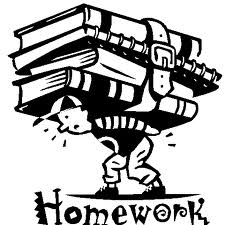 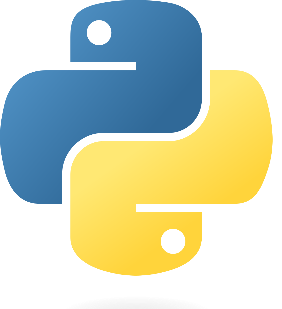 Εργαστήρια
Μετρούν 20%
Σχεδόν αποκλειστικά πρακτικές (Python) 
ΠΟΛΥ σημαντικές για την κατανόηση των εφαρμογών του μαθήματος
Μπορείτε να συγκροτήσετε ομάδες των 2 (το πολύ) ατόμων
Οι ομάδες κατοχυρώνονται με την παράδοση του 1ου εργαστηρίου και αλλάζουν μόνο μετά από αποχώρηση μελών της ομάδας
Τα εργαστήρια παραδίδονται αποκλειστικά ηλεκτρονικά στην προκαθορισμένη ημερομηνία παράδοσης που αναγράφει η εκφώνησή τους (αποκλειστικά μέσω του προγράμματος TURNIN – για φοιτητές/τριες εκτός CSD, η παράδοση γίνεται μέσω e-mail στο csd4262@csd.uoc.gr και στο csd4390@csd.uoc.gr).
Η μορφή του παραδοτέου αρχείου πρέπει αυστηρά να είναι η ακόλουθη:
Τα όποια θεωρητικά ερωτήματα/σχόλια που πρέπει να κάνετε πρέπει να βρίσκονται στα κατάλληλα κελιά στο Jupyter Notebook.
Ο κώδικας με τη λύση σας πρέπει επίσης να βρίσκεται στα κατάλληλα κελιά. 
Ανάλογα με την εκφώνηση, θα συμπεριλαμβάνετε όποια άλλα αρχεία (.png, .jpg, etc) ζητούνται.
Πρόοδος
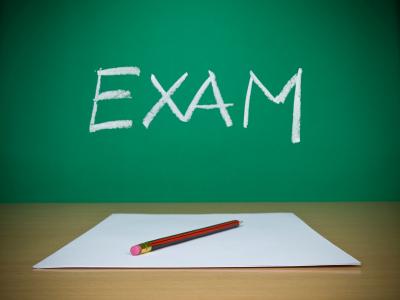 Μετρά βοηθητικά 30%

Προαιρετική συμμετοχή των φοιτητών

Πραγματοποιείται με ανοιχτές σημειώσεις ΚΑΘΕ ΜΟΡΦΗΣ, καθώς και με ανοιχτά laptops

Μετρά βοηθητικά και στην εξεταστική του Σεπτέμβρη

Ημερομηνία: TBD
Τελική Εξέταση
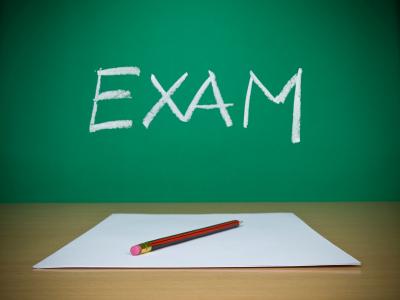 Μετρά 30 ή 60%

30% αν ο βαθμός προόδου ενισχύει το συνολικό βαθμό σας

60%, διαφορετικά

Πραγματοποιείται με ανοιχτές σημειώσεις ΚΑΘΕ ΜΟΡΦΗΣ, καθώς και με ανοιχτά laptops

Δεν περιλαμβάνει εξέταση κώδικα
Μόνο θεωρητικά θέματα
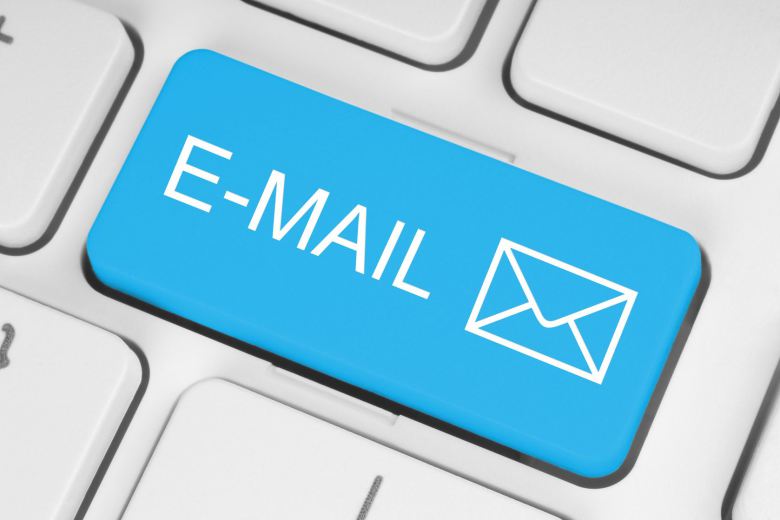 Επικοινωνία
Για την επικοινωνία σας με τη λίστα του μαθήματος, παρακαλώ εγγραφείτε ακολουθώντας την παρακάτω διαδικασία:

Από το λογαριασμό σας στο τμήμα, συντάξτε e-mail με παραλήπτη το majordomo@csd.uoc.gr, κενό τίτλο, και στο σώμα γράψτε subscribe hy370-list@csd.uoc.gr
Για επικοινωνία με τους διδάσκοντες, στείλτε e-mail στο hy370@csd.uoc.gr
Για απορίες σχετικά με το μάθημα, παρακαλείστε να απευθύνεστε ΑΠΟΚΛΕΙΣΤΙΚΑ στη λίστα του μαθήματος, hy370-list@csd.uoc.gr
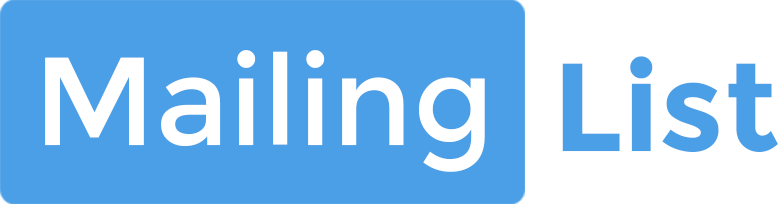 READ AT HOME!
Επικοινωνία - Οδηγίες
Πριν να στείλετε email για να κάνετε μια ερώτηση, ελέγξτε αν έχει ήδη απαντηθεί στη λίστα, αν η απάντηση βρίσκεται στη σελίδα του τμήματος ή του μαθήματος, κλπ.
Μη στέλνετε πάνω από ένα email σε διαφορετικούς παραλήπτες για να ρωτήσετε την ίδια ερώτηση.
Προτιμήστε να χρησιμοποιείτε τη διεύθυνση email που έχετε στο Τμήμα. Προσπαθήστε να μη χρησιμοποιείτε προσωπικές διευθύνσεις e-mail στην επικοινωνία σας με το διδακτικό προσωπικό, τις λίστες ή τη γραμματεία.
Γράψτε ένα περιγραφικό Θέμα (subject). Το μήνυμά σας μπορεί να αγνοηθεί αν δεν έχει Θέμα. 
Βεβαιωθείτε ότι το θέμα είναι συγκεκριμένο και αναπαριστά το περιεχόμενο (Το "Ερώτηση" δεν είναι καλό θέμα). 
Ένας καλός τρόπος περιγραφής θέματος, που βοηθά και στην αρχειοθέτηση των e-mails σας είναι η έναρξη του θέματος με τον όρο [ΗΥ370], για παράδειγμα: "[ΗΥ370] Απορία στο Μετασχ. Fourier".
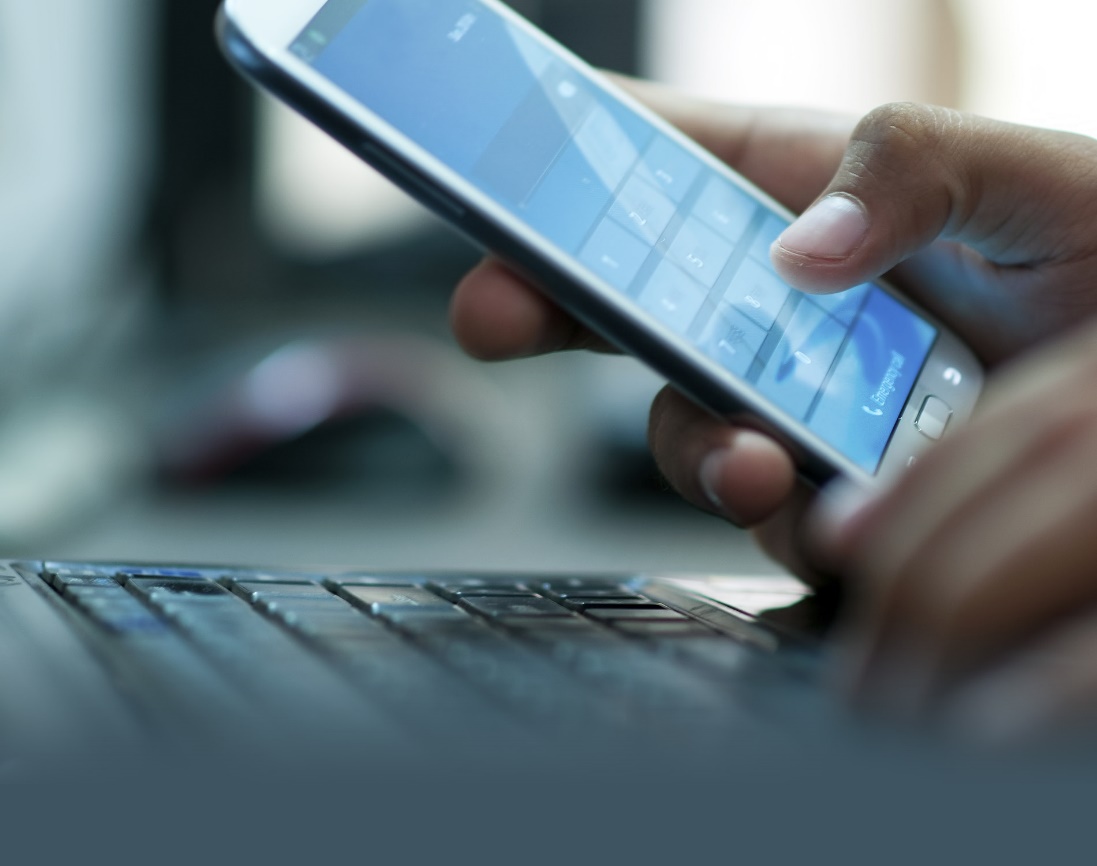 READ AT HOME!
Επικοινωνία - Οδηγίες
Χρησιμοποιήστε χαιρετισμό για να ξεκινήσετε το μήνυμα.
Γράψτε το μήνυμα με καθαρό και περιεκτικό λόγο.
Γράψτε τι αφορά το μήνυμα και τι περιμένετε από τον παραλήπτη.
Αν αναφέρετε συνημμένα αρχεία, μην ξεχάσετε να τα επισυνάψετε. Χρησιμοποιήστε περιγραφικό όνομα αρχείου.
Υπογράψτε το email σας με ολόκληρο το όνομά σας και τον αριθμό μητρώου. Ρυθμίστε σωστά το όνομά σας στο email. Π.χ., χρησιμοποιήστε "name surname <login@csd.uoc.gr>", όχι "zorikos92 <login@csd.uoc.gr>".
Γράφετε ελληνικά με ελληνικούς χαρακτήρες και αγγλικά με λατινικούς χαρακτήρες, όποτε είναι δυνατό. Μη χρησιμοποιείτε μόνο κεφαλαία γράμματα.
Ενεργοποιήστε τον έλεγχο ορθογραφίας, αν υποστηρίζεται από την εφαρμογή e-mail που χρησιμοποιείτε. Μια καλή δωρεάν εφαρμογή e-mail είναι το Mozilla Thunderbird, με πλήθος ευκολιών στην αρχειοθέτηση των e-mails σας.
Διαβάζετε το μήνυμά σας πριν πατήσετε Αποστολή.
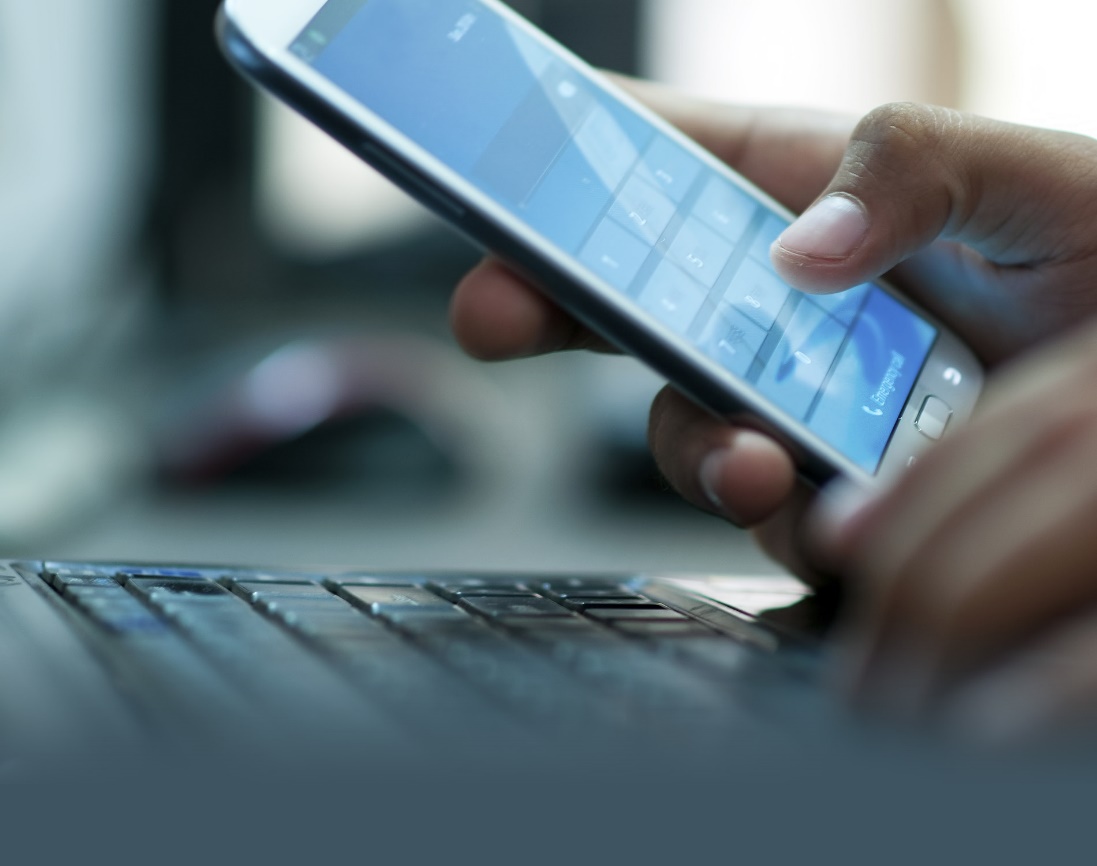 Βιβλιογραφία (ενδεικτική)
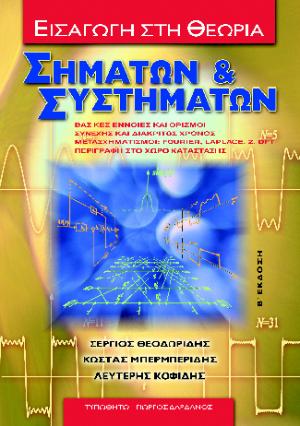 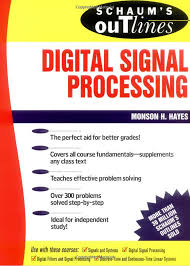 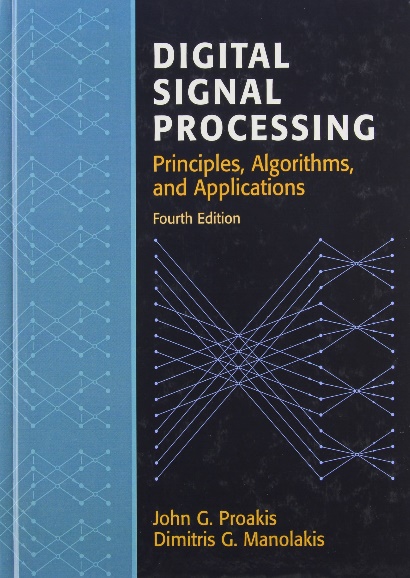 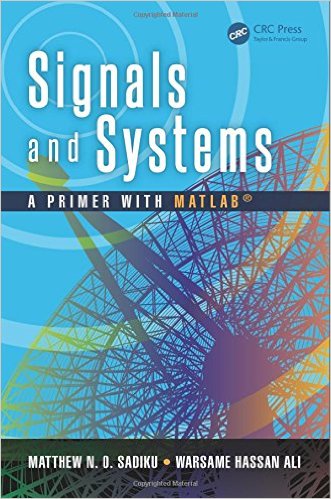 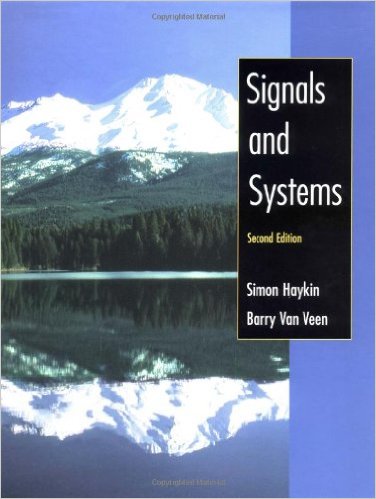 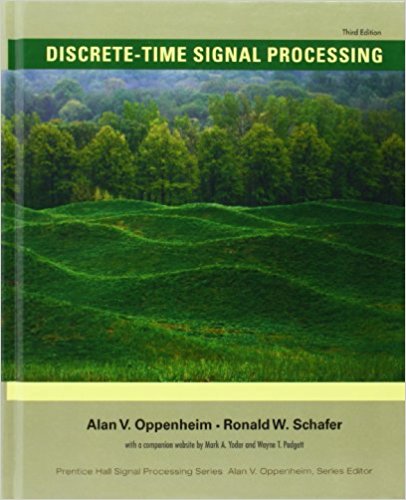 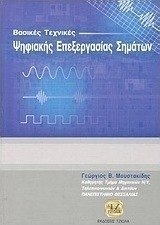 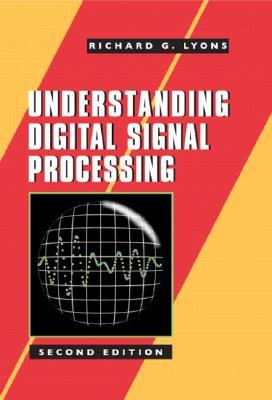 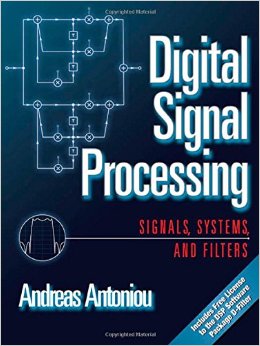 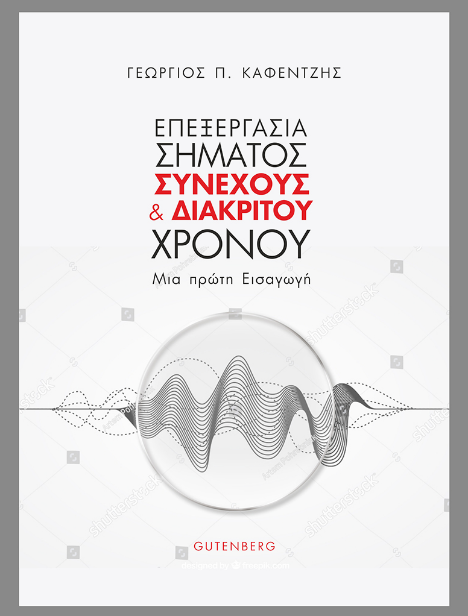 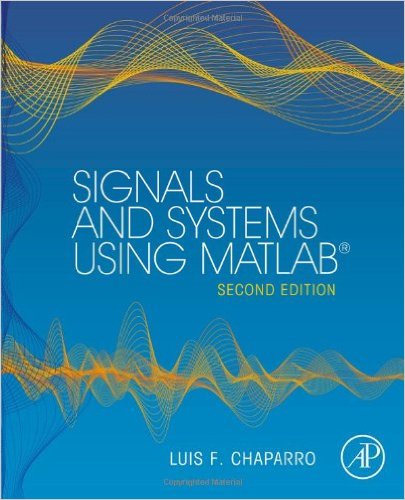 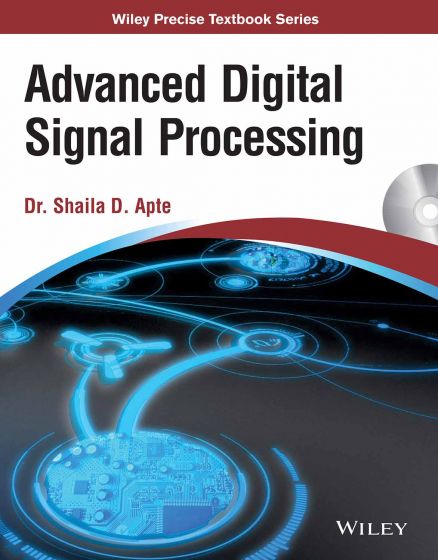 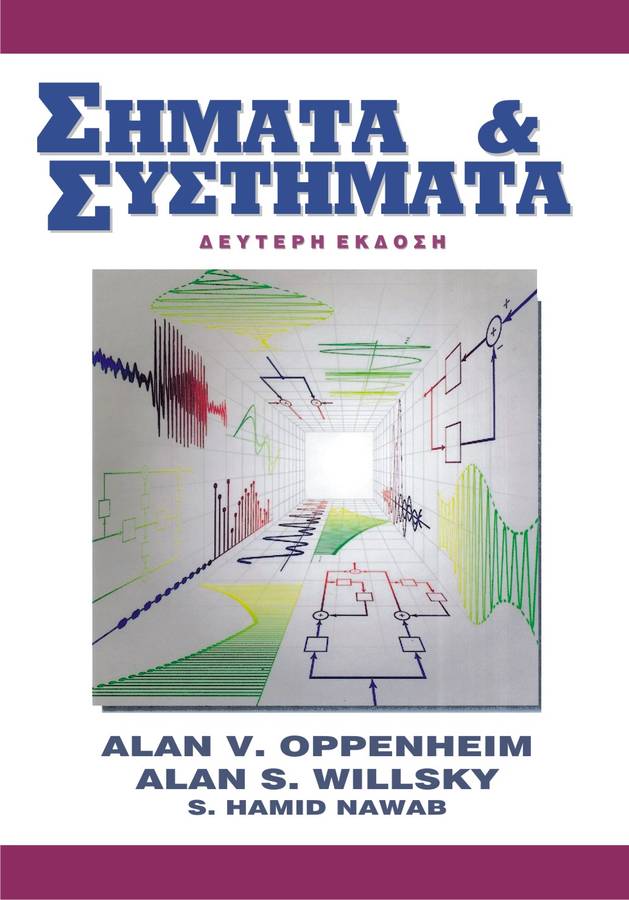 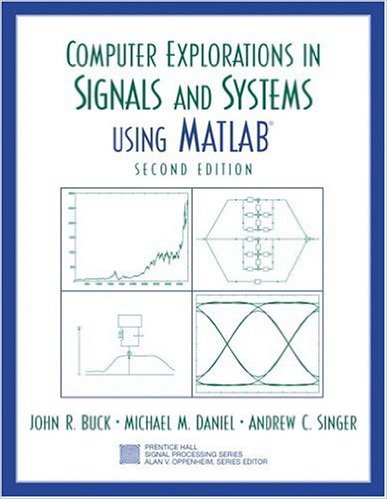 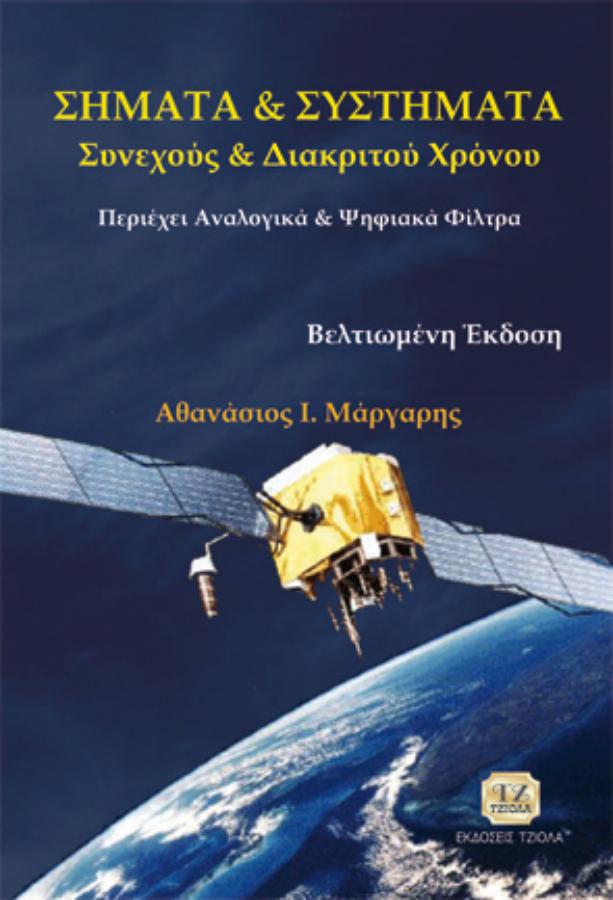 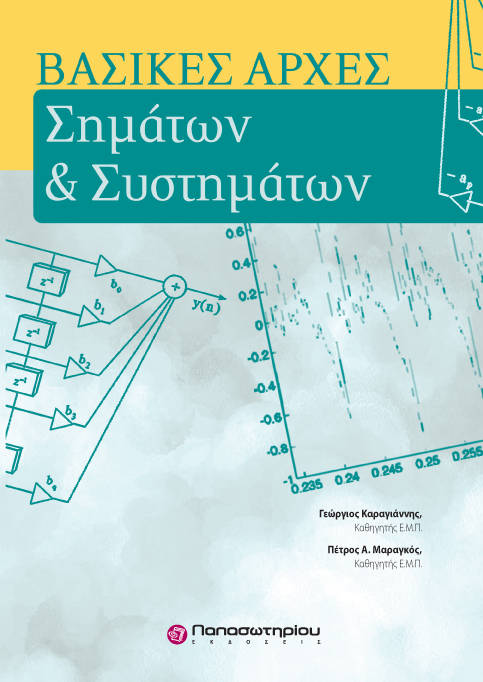 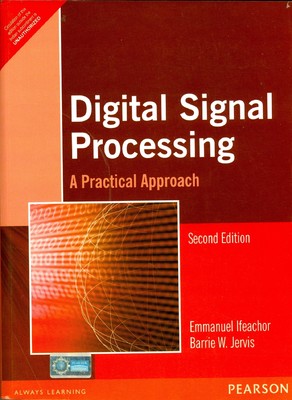 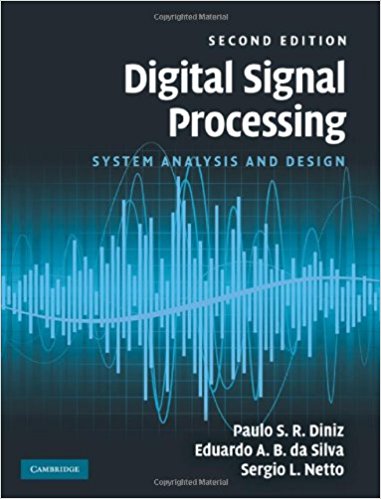 Βιβλιογραφία (Εύδοξος)
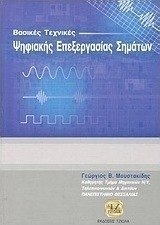 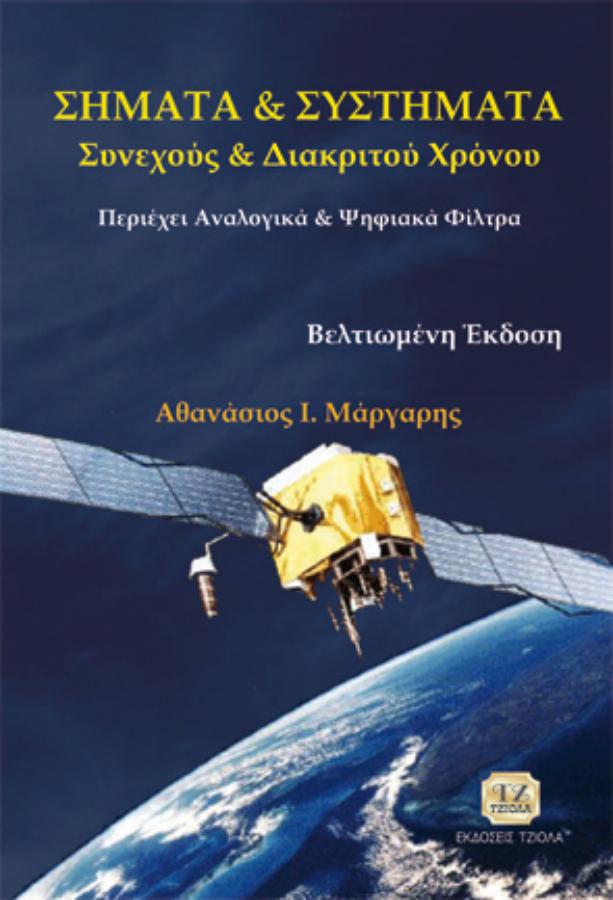 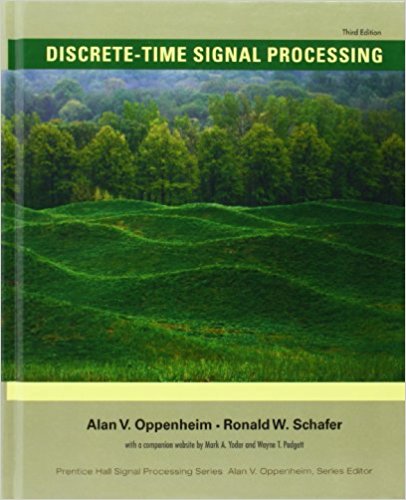 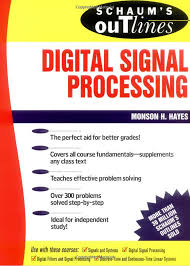 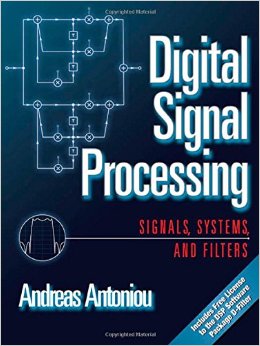 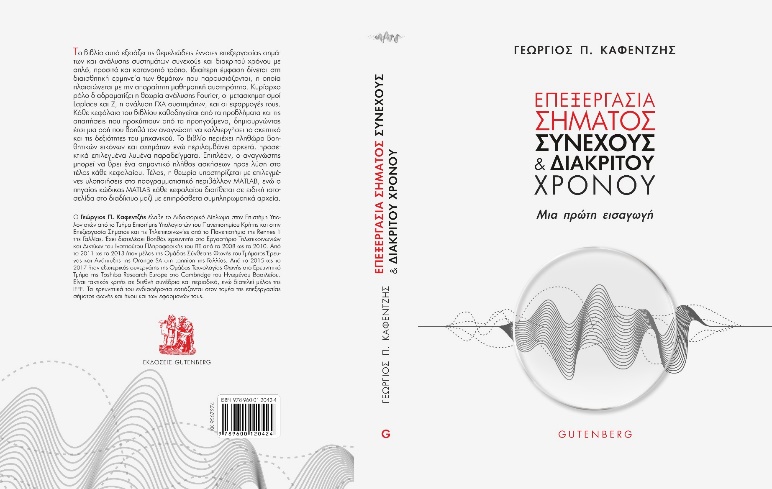 Τμήμα του αποτελούν οι σημειώσεις που υπάρχουν στην ιστοσελίδα του μαθήματος (τις οποίες μπορείτε να συμβουλεύεστε μέχρι την παραλαβή του, όσοι/ες το επιλέξετε)
Ιστοσελίδα μαθήματος
Όλο το υλικό του μαθήματος θα ανεβαίνει στο site

http://www.csd.uoc.gr/~hy370
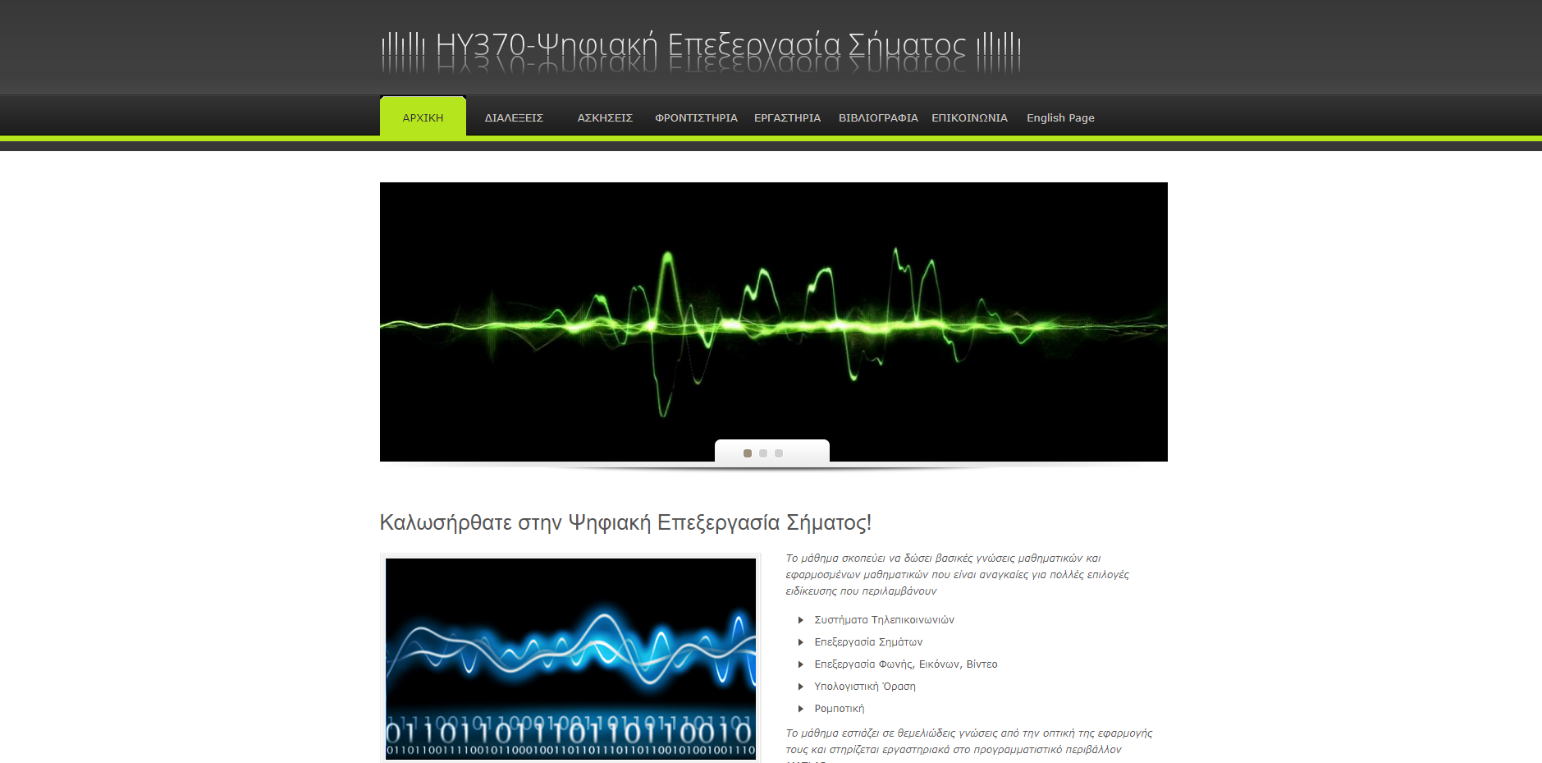 Στατιστικά
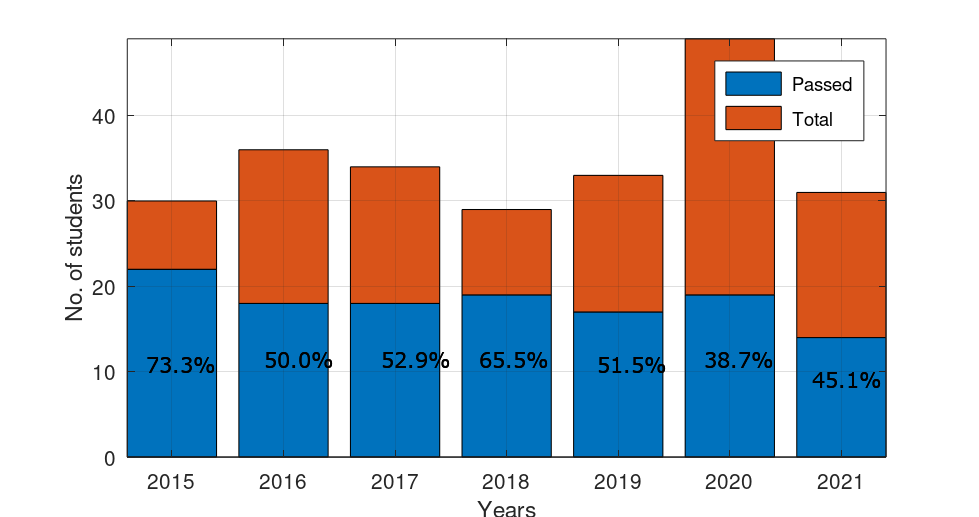 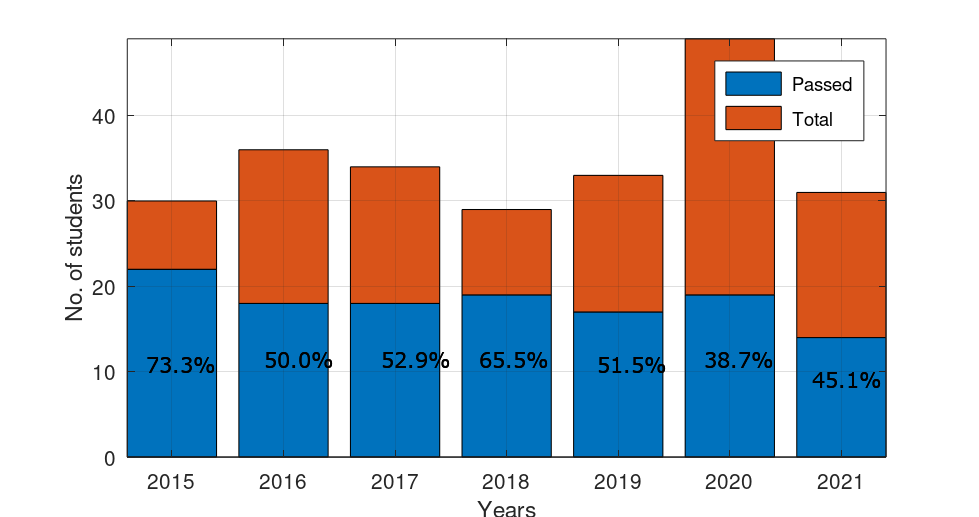 +
72%
2022
Ερωτήσεις